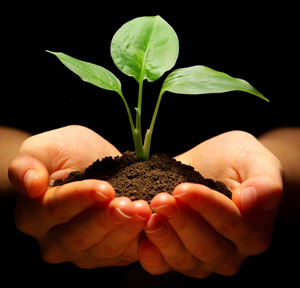 INTRODUCTION TO SOIL MICROBIOLOGY
Mrs.K.VIJAYALAKSHMI,
ASSISTANT PROFESSOR,
DEPT.OF MICROBIOLOGY,
JMC,TRICHY
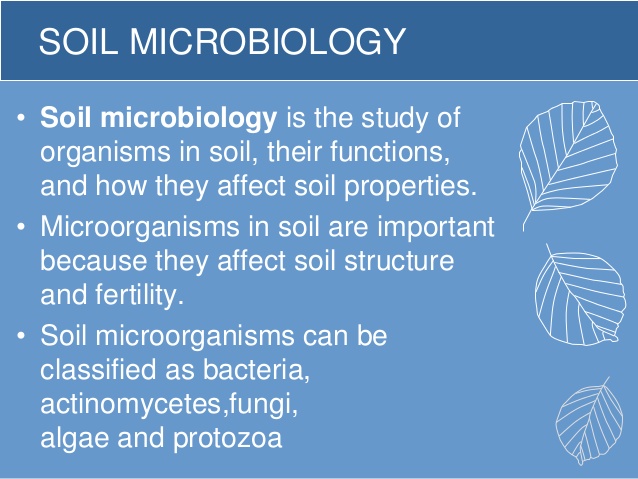 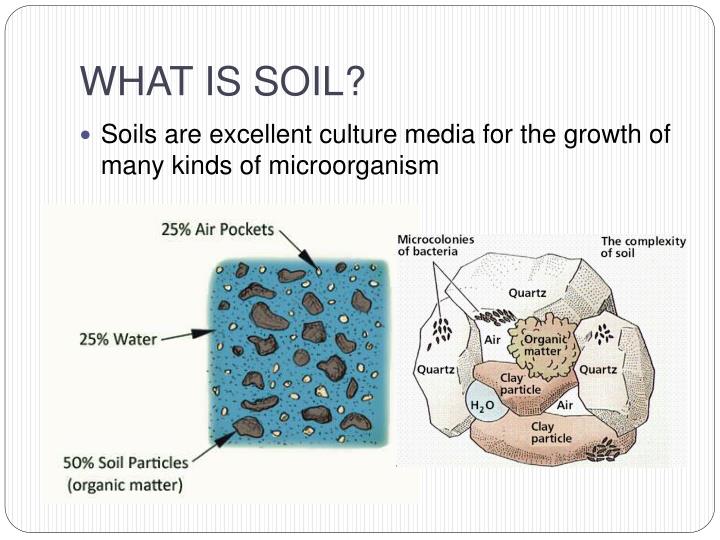 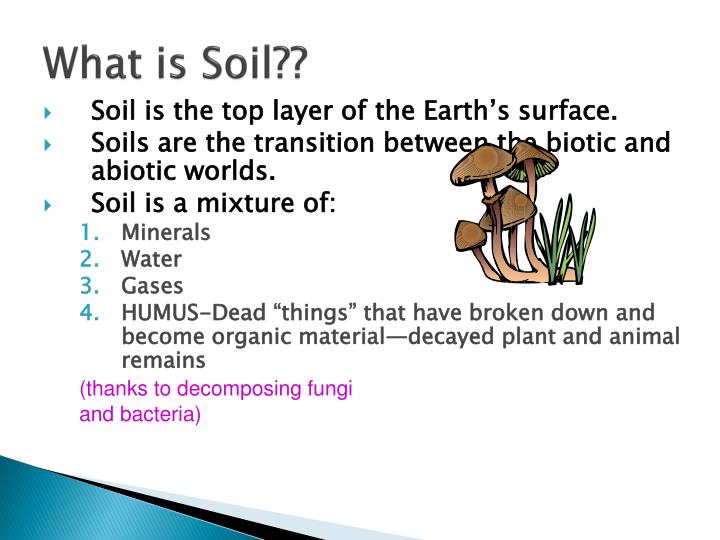 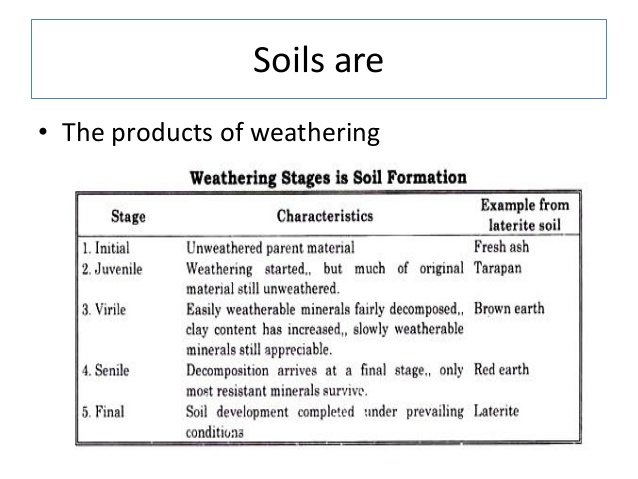 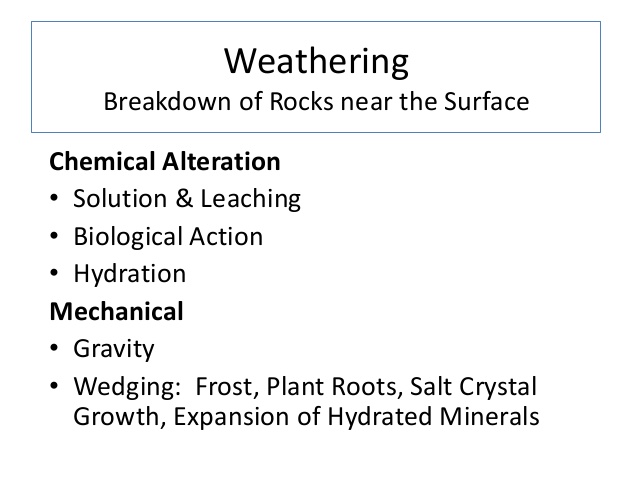 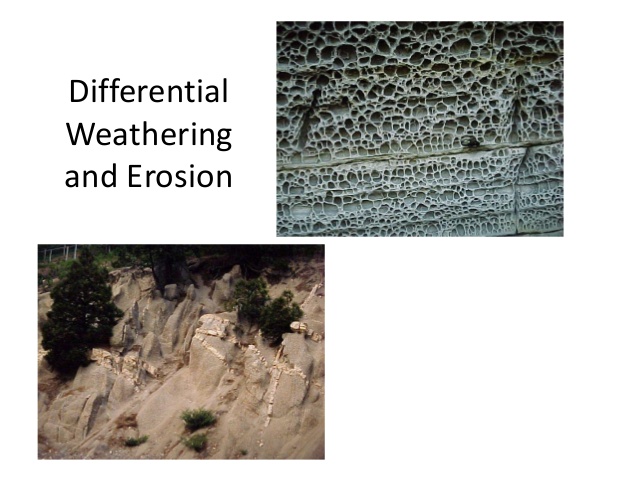 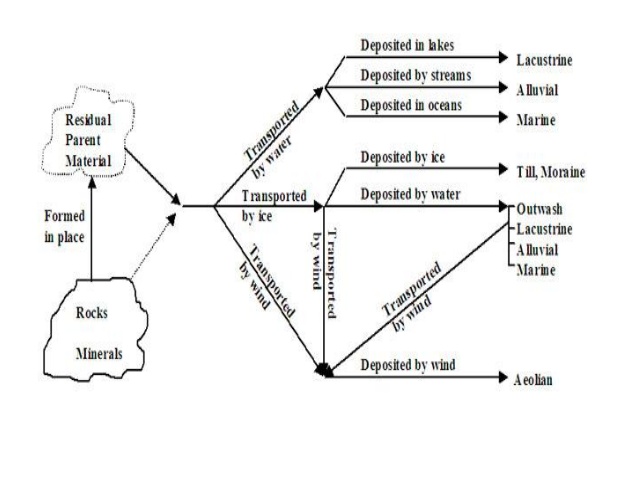 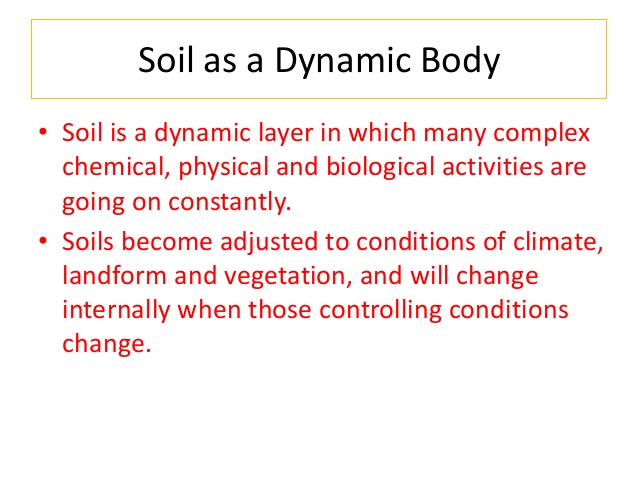 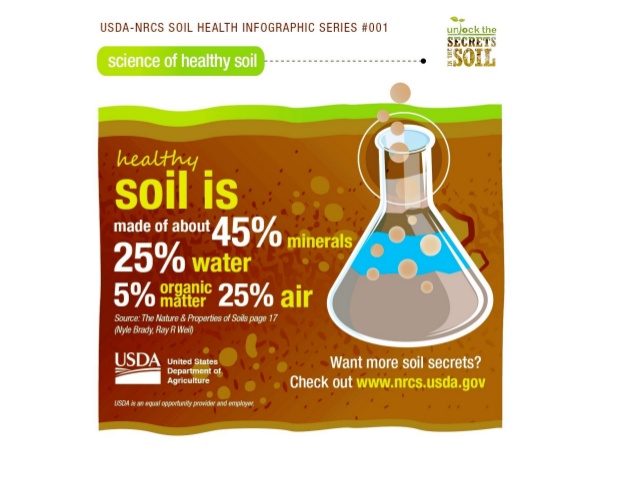 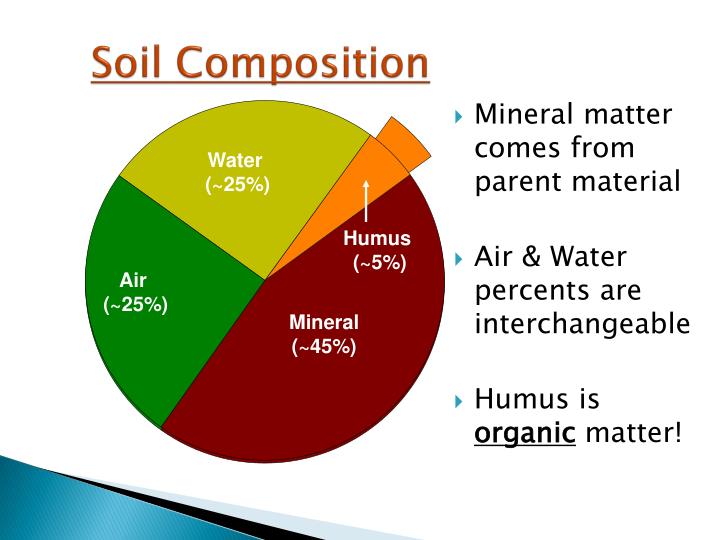 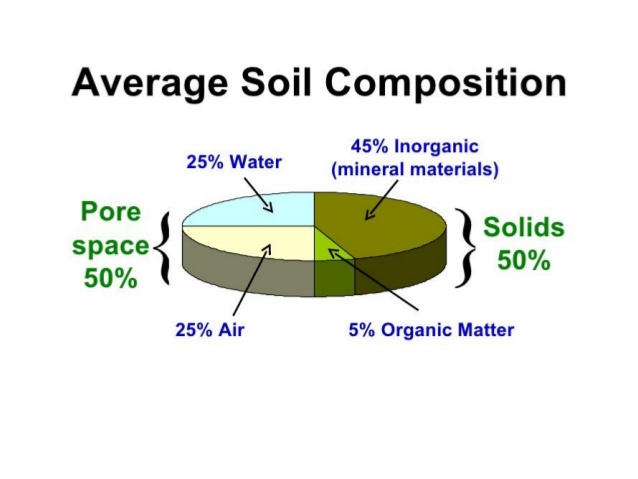 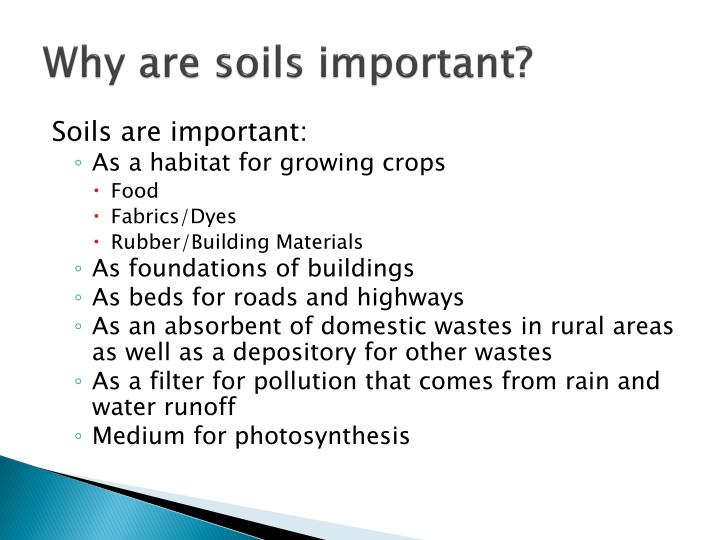 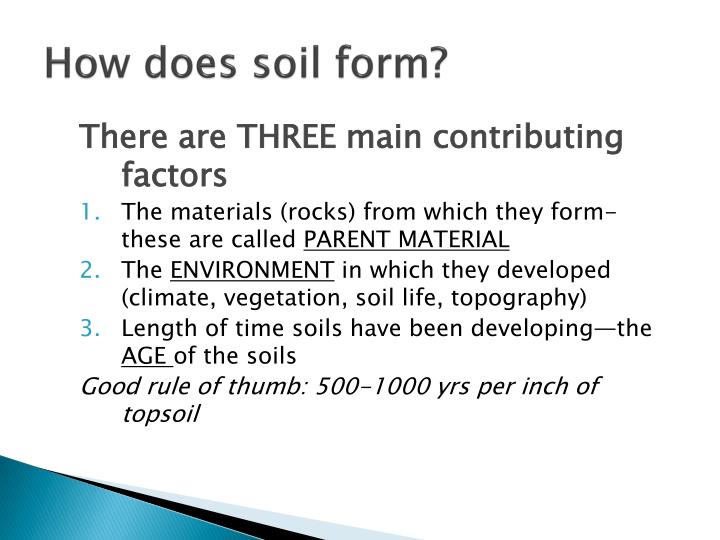 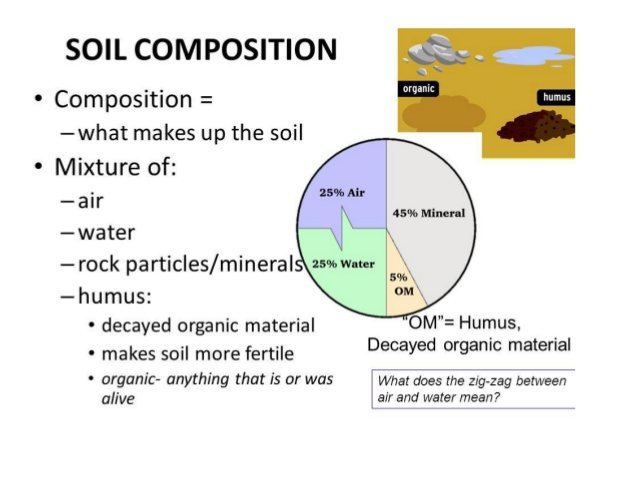 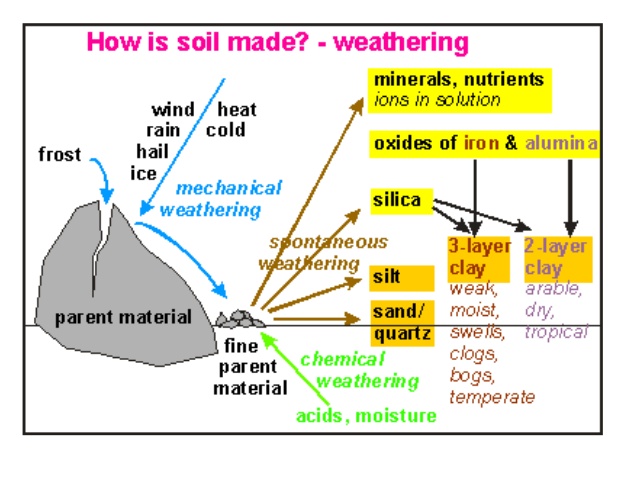 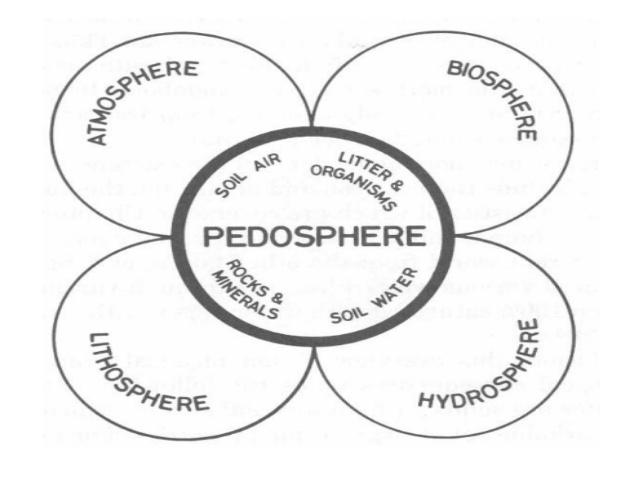 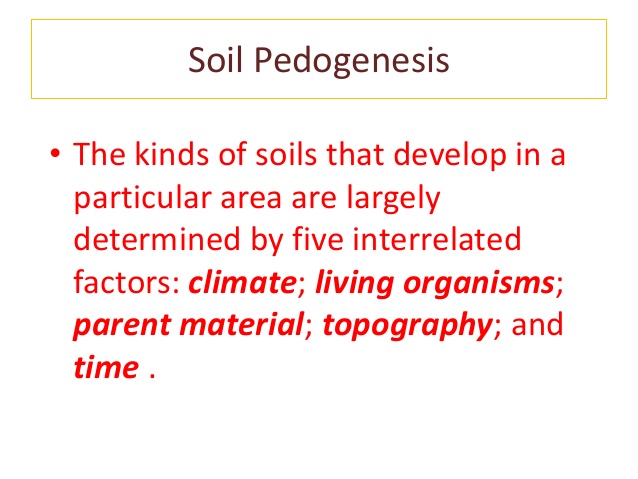 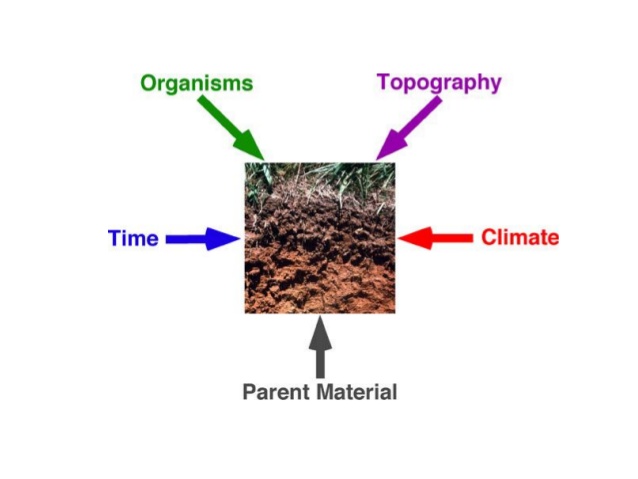 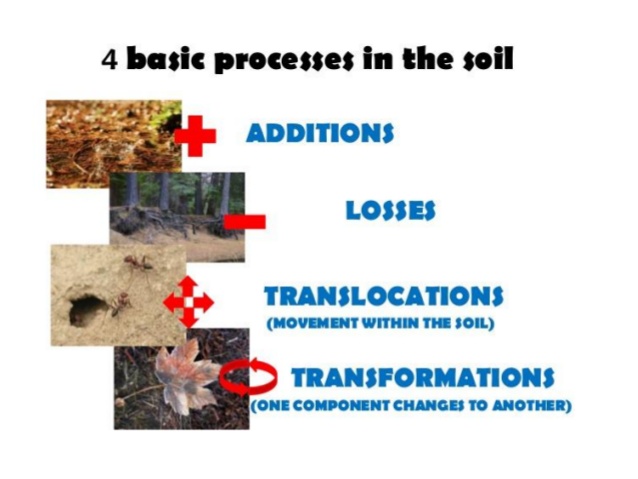 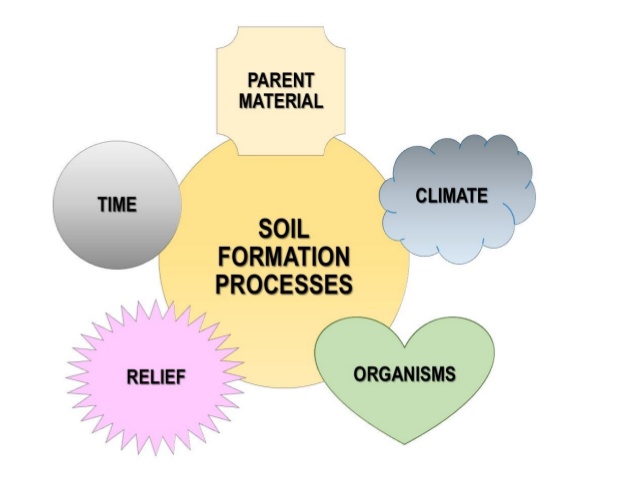 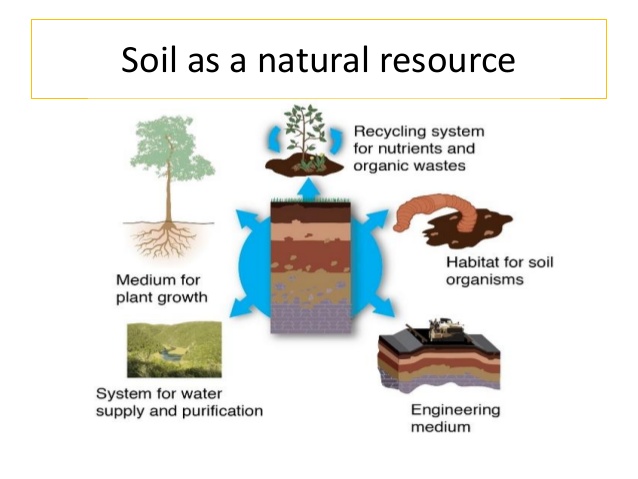 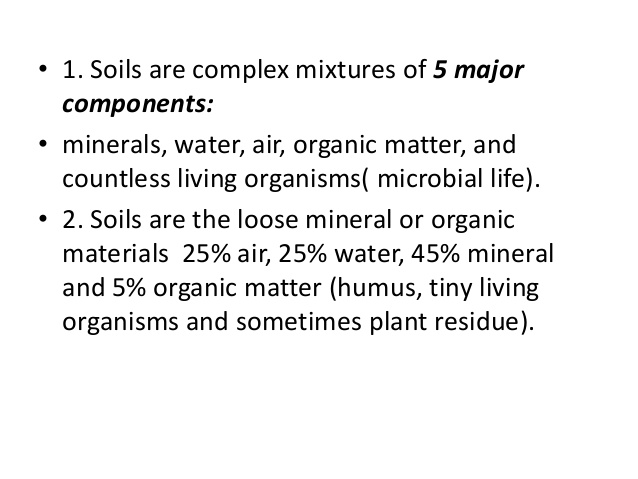 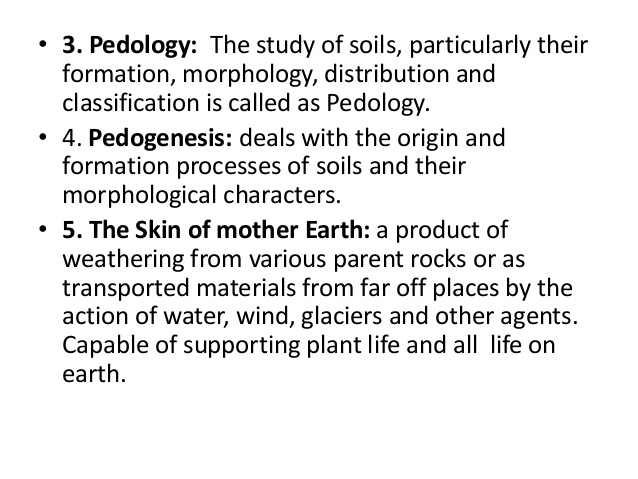 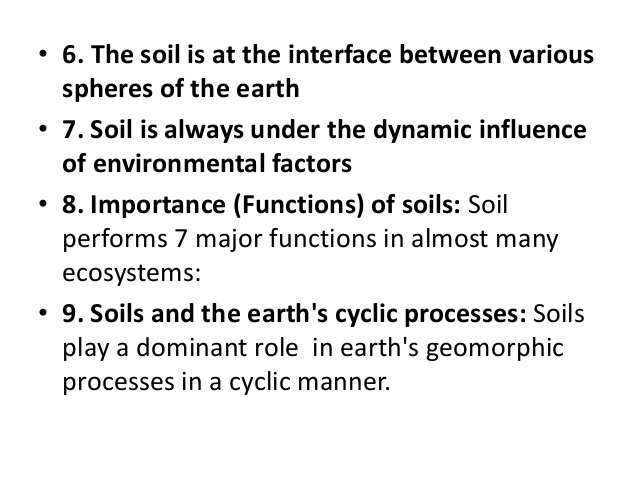 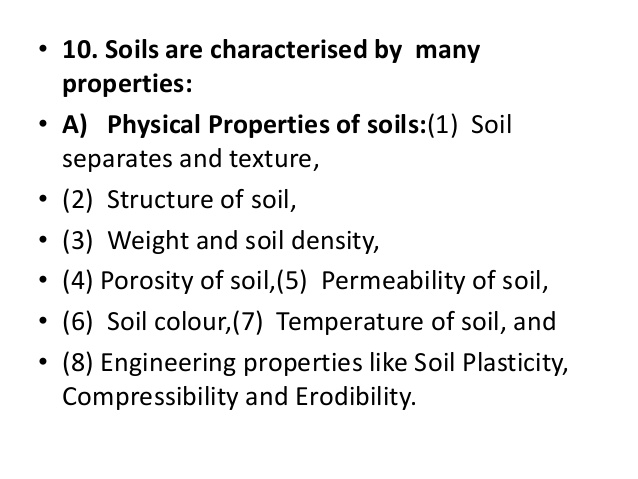 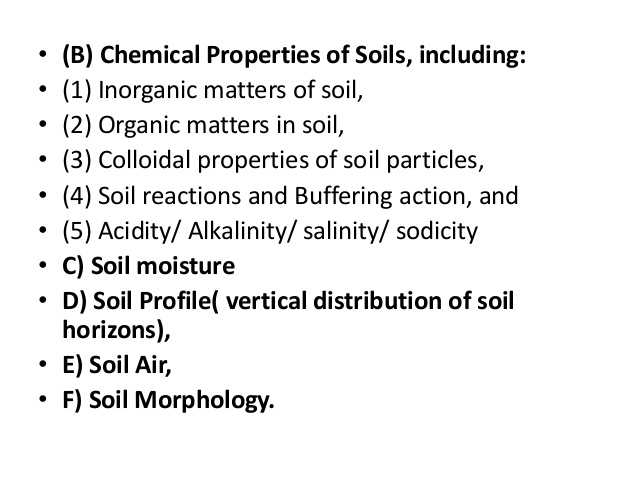 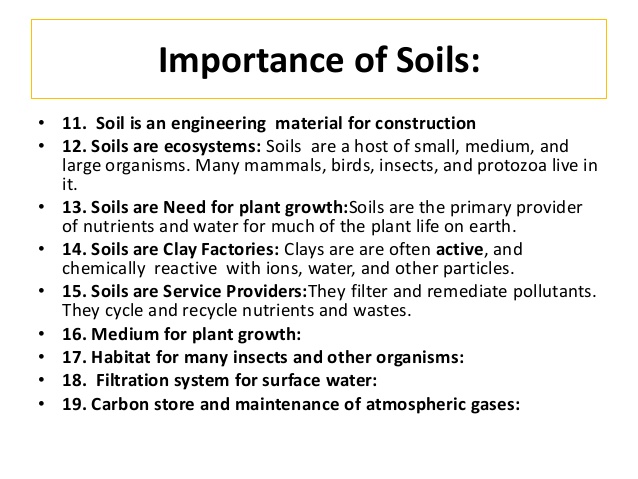 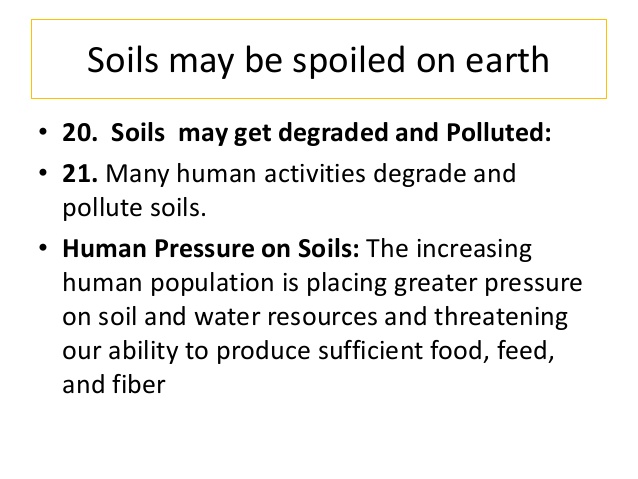 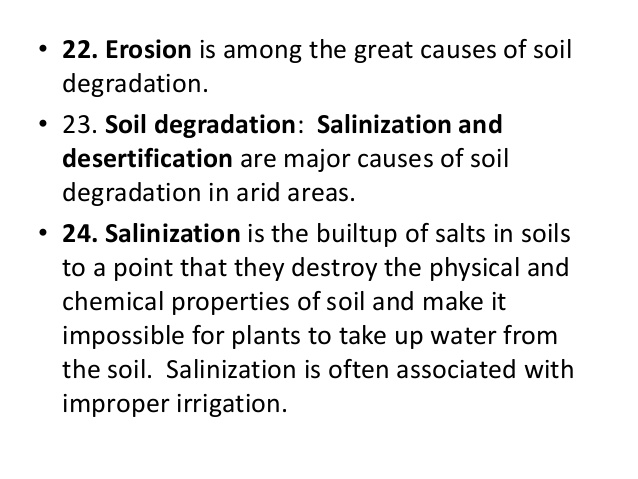 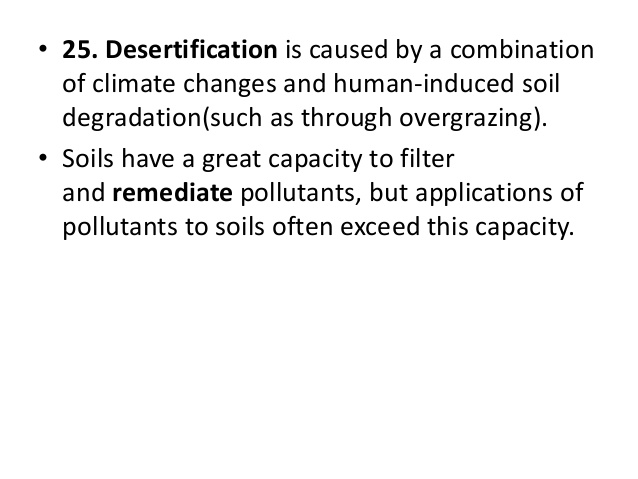 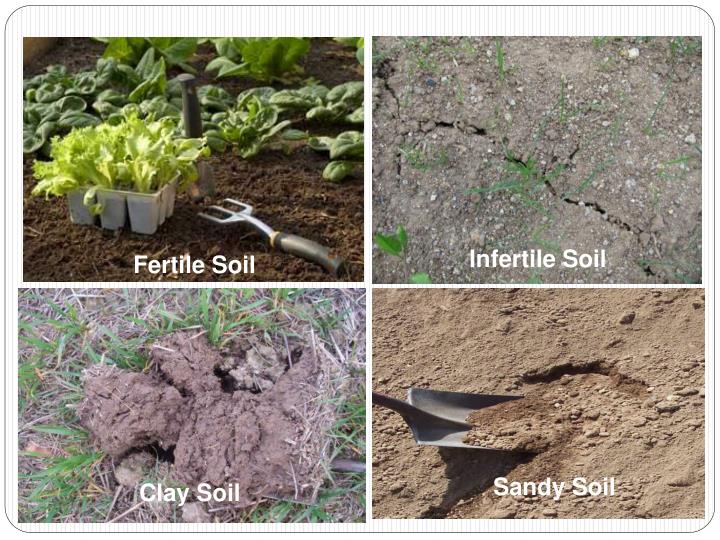 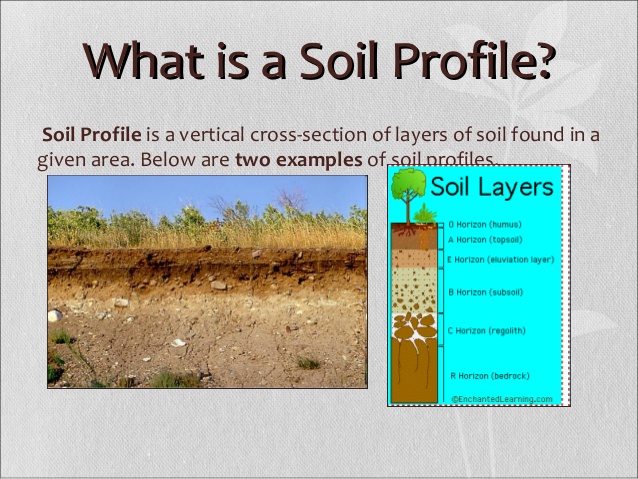 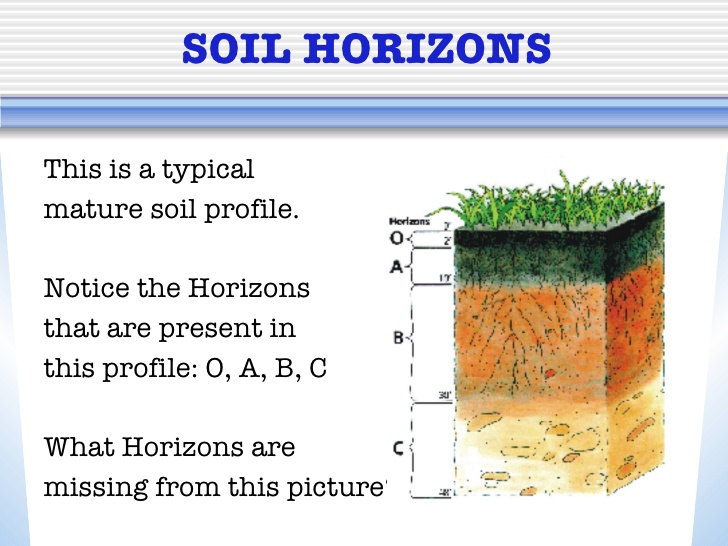 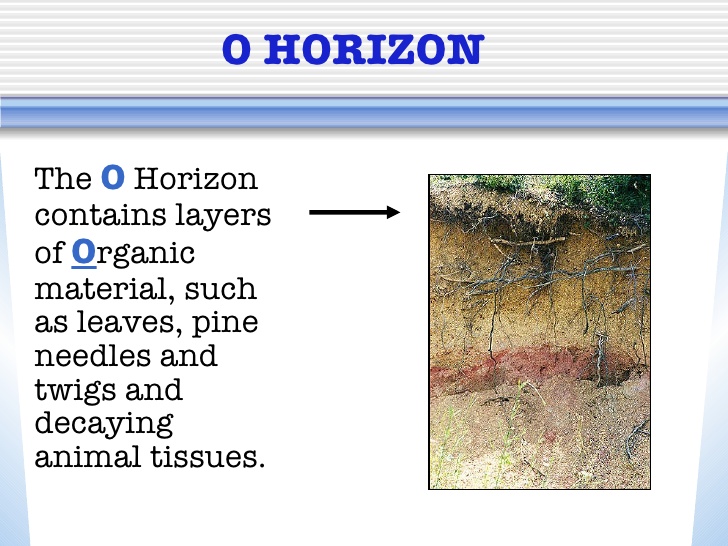 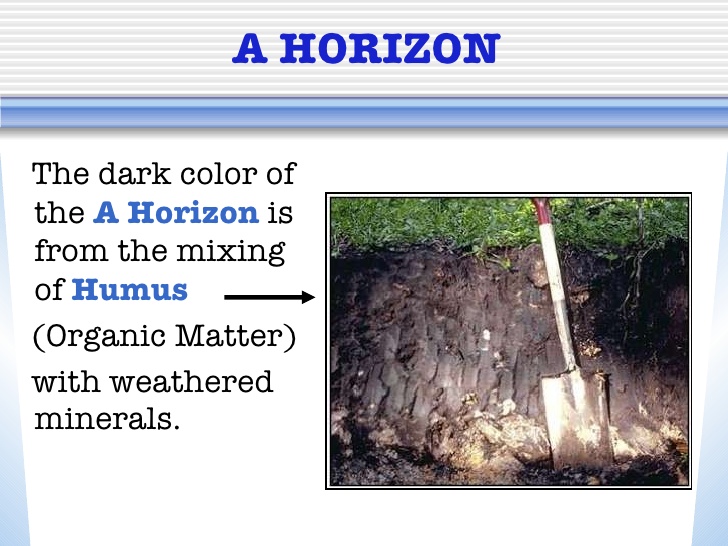 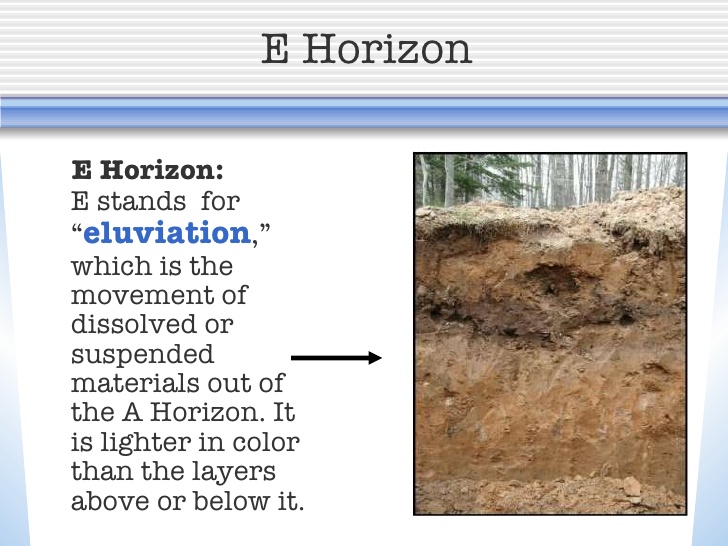 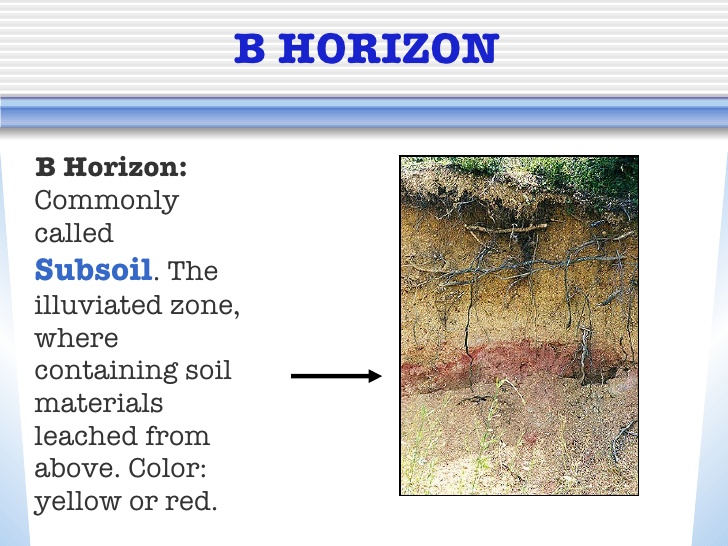 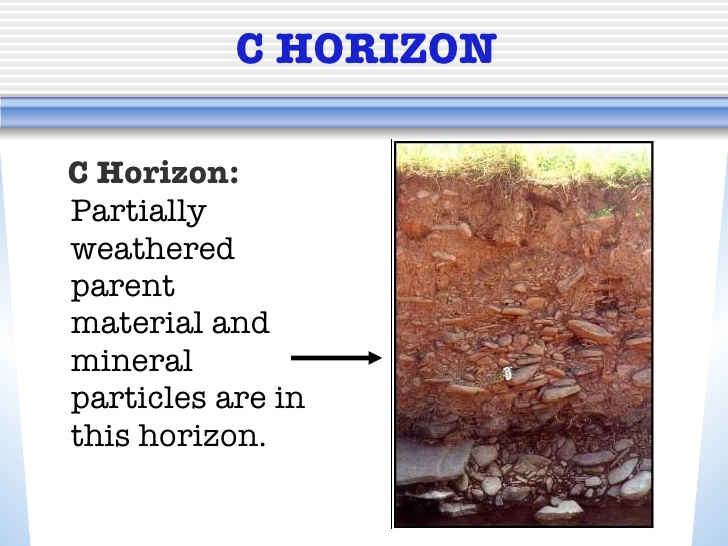 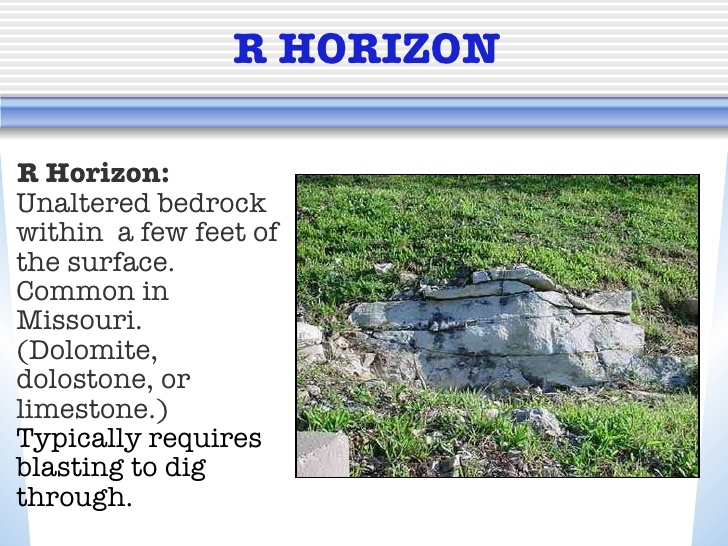 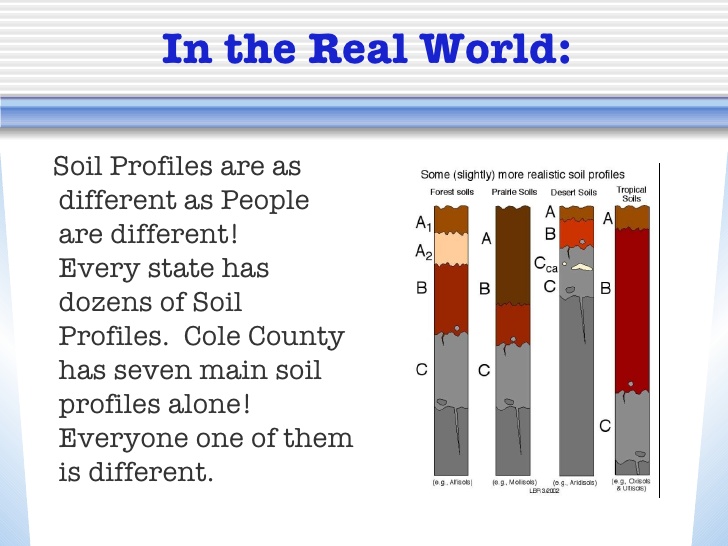 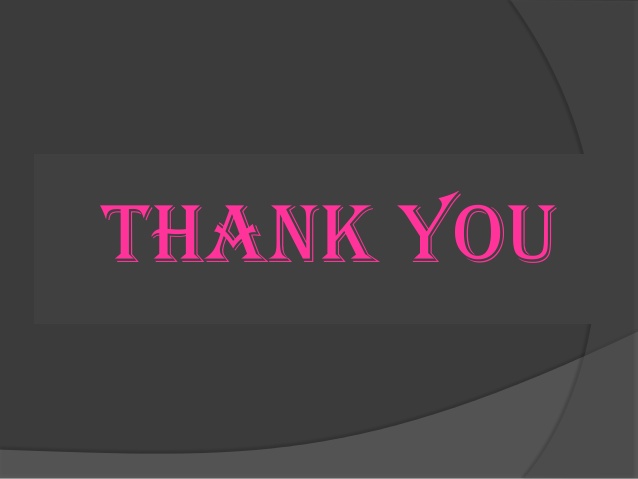